The European inclusion & diversity framework
Inclusion & diversity training for assessors
www.SALTO-YOUTH.net/IDtoolAssessors/
[Speaker Notes: This presentation is part of the inclusion and diversity training for assessors. It sketches the bigger I&D picture in Europe and the important role assessors have to have more and better inclusion and diversity in the European youth programmes.]
Why is Inclusion & Diversity so important?
Ethically: all young people should be able to benefit from European youth programmes no matter if they face obstacles in life
Socially:as a society, we need to take extra care of the young people who are more at risk, or who are in difficult situations
Educationally:non-formal learning often suits young people with fewer opportunities better and they benefit more from it
Financially:It is public money, so everybody should have access to the funding
Why is it important for you?
[Speaker Notes: Start with asking the question to the group, why inclusion and diversity in European projects is important. What other reasons do they see?]
European policy says we should focus on inclusion
The EU Green Deal (2019) wants to make Europe climate-neutral, resource-efficient, innovative and socially inclusive.
5 of the 11 European Youth Goals (2019) are about inclusion: inclusive societies, gender equality, mental health, rural youth and participation for all
The EU Youth Strategy (2019-2027) puts inclusion, non-discrimination and participation forward as guiding principles.
The Erasmus+ programme and the European Solidarity Corps have an explicit (2021) strategy for inclusion and diversity
[Speaker Notes: There are many European policy documents that stress that inclusion and diversity are important values or goals for the work we do in the youth field, so also in European youth projects.]
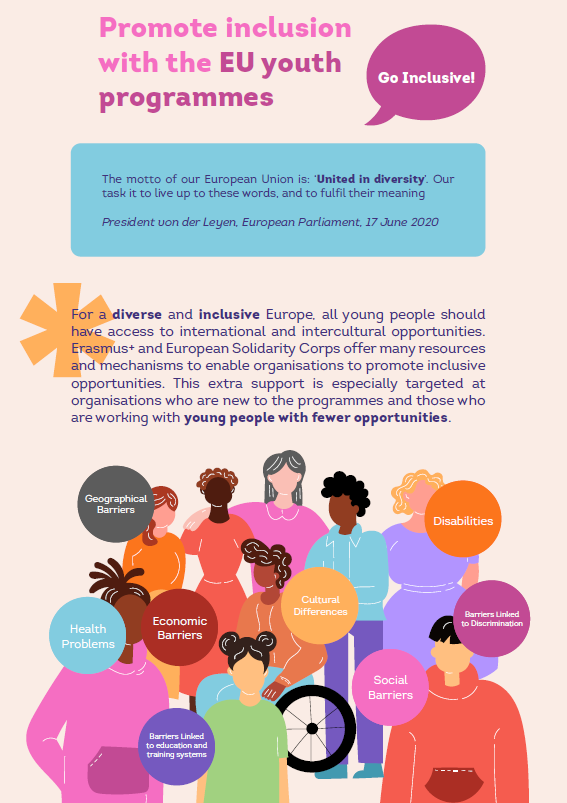 Erasmus+ & Solidarity CorpsInclusion & diversity Strategy
[Speaker Notes: The next slides focus specifically on the ‘Inclusion & diversity strategy’ (also called ‘implementation guidelines’) for the Erasmus+ programme (all sectors, also formal education) and the European Solidarity Corps.]
Who are we talking about?
Young people with fewer opportunities =
young people who face obstacles that prevent them from having effective access to opportunities under the Programmes (and in life in general) e.g.
Disabilities (physical, mental, sensory…)
Health (illness, chronic disease, mental health…)
Educational (school dropout, NEET, low-skilled…)
Cultural (immigrant, refugee, language, minority…)
Social (risk behaviour, offenders, family situation…)
Economic (poverty, precarity, debts, support…)
Discrimination (gender, age, beliefs, sexuality…)
Geographical (rural, peripheral, rough areas…)
[Speaker Notes: The ID strategy defines ‘young people with fewer opportunities’ roughly as follows. You can find the full text (in 22 EU languages) at www.SALTO-YOUTH.net/inclusionstrategy]
Inclusion & diversity
Inclusion =making sure young people with fewer opportunities find their way and role into the projects (and society) 
Diversity =making sure participants and leaders have the competences to embrace diversity (of all kinds) as a positive source for learning
Inclusion and diversity are 2 sides of the same coin: get them on board + make the most of the diversity (of all kinds)
[Speaker Notes: This slide explains that inclusion & diversity are 2 sides of the same coin: one thing is to get very diverse participants (with fewer opportunities) into the programme, but on the other side, there also needs to be a focus on the competences to see this diversity as something positive, both for the young people and the youth leaders.]
Programme support for inclusion & diversity
Inclusion & diversity = priority in the assessment process
The programmes should be as accessible and user-friendly as possible e.g. shorter, in group (volunteering), small-scale (KA2), national (solidarity/participation) and online project formats
Preparatory visit with the young person with fewer opportunities (with accompanying person if needed)
Dedicated financial support (inclusion support, exceptional costs, reinforced mentorship, coaching)
Language learning support
[Speaker Notes: This slide summarises the different features in the Erasmus+ programme and the Solidarity Corps that make it easier to integrate young people with fewer opportunities in the projects. Point out that ‘inclusion & diversity’ are explicit priorities in the assessment process. That is the reason for being of this training session for assessors.]
What organisations could do for inclusion & diversity
Training & networking to get better at working with young people with fewer opp.
Equitable and transparent selection of participants (if any)
Awareness-raising and outreach to the more difficult to reach
Preparation and support of participants before, during and after a project
Encourage community participation beyond the participants only
> This gives projects extra ID points!
[Speaker Notes: The Inclusion & Diversity Strategy also specifies what organisations can do to get young people with fewer opportunities on board. When partners mention this in their application, they show that they take ID seriously and they should be rewarded for that. NOTE! we want to avoid the opposite. This training and the ID Tool for assessors should be used as a supportive tool (to give extra points) but not as a ‘requirement’ (expecting all organisations to have all these features) or punishment (taking away points because they don’t have these features).]
More about the I&D Strategy
www.SALTO-YOUTH.net/inclusionstrategy 
The I&D Strategy for Erasmus+ and Solidarity Corps in the 22 EU languages
Go inclusive!
A concise leaflet with all I&D measures
Also available in easy-to-read language
Video explaining what you(th work) can do for inclusion and diversity. (subtitles available in EN, NL, DE, IS, GR and RU)
ID road map
Interactive tool to plan your road to more and better inclusion and diversity
www.SALTO-YOUTH.net/IDroadmap
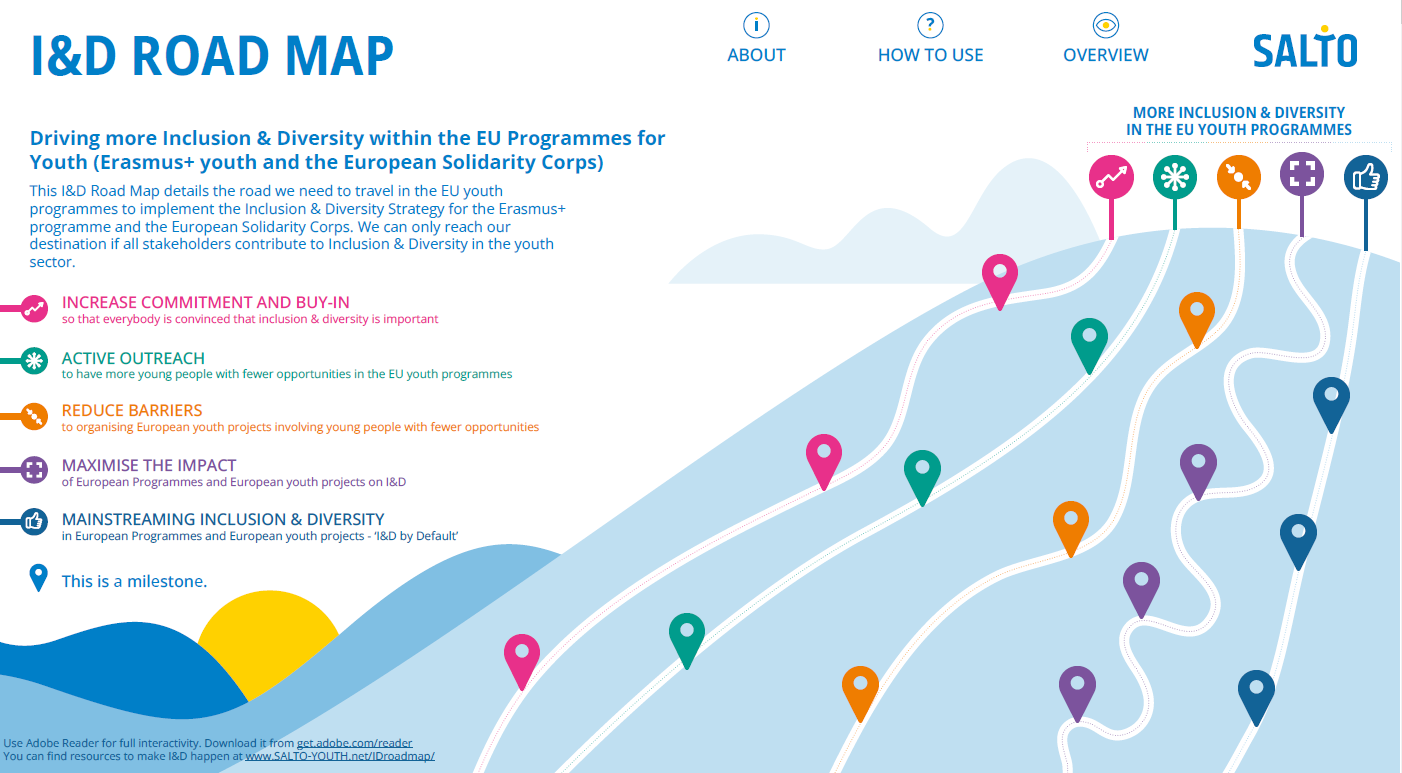 [Speaker Notes: If participants want to read the ID Strategy itself or use the related communication material, they find it on these webpages. The ID road map helps all stakeholders in the youth field to develop their own strategy to achieve more and better inclusion and diversity in the EU youth programmes.]
Add your national context hereWhy is it important for your NA/SALTO to work on inclusion?
[Speaker Notes: This and the following slides are added for the link to your context. Why do you want to work on inclusion and diversity? What are the policy documents or your NA/SALTO objectives regarding inclusion and diversity. Add your national/regional part of the bigger picture.]
Your reasons to work on I&D
Replace with your text
Add your image
National policy context
Replace with your text
Assessors hold the key to more & better inclusion & diversity
[Speaker Notes: The following slides indicate how important the assessors are to have more (and better) inclusion and diversity projects (with young people with fewer opportunities).]
Not everybody has ‘the same’ starting point
[Speaker Notes: This cartoon makes assessors aware of the fact that you cannot apply ‘the same rules’ or criteria to all projects. It is important that they look at the project in the light of the organisations’ capacities (see also next slides).]
So don’t assess every project ‘equally’ (the same), but ‘equitably’ (according to the needs)
[Speaker Notes: This cartoon shows that we don’t want ‘equal treatment’ of the projects, but rather an assessment that takes into account the needs of different target groups involved. This justifies that an inclusion & diversity project (with young people with fewer opportunities) should get extra attention (such as the extra supportive measures, mentioned in the ID Strategy).]
Apply the proportionality principle(assess in relation to the context and needs)
[Speaker Notes: An ant carrying a leaf that is many times its size, achieves proportionally more than an elephant carrying a tree trunk that weighs only a fraction of its own weight. The proportionality principle is an important justification to judge newcomer or inclusion organisations in a more lenient way than experienced organisations. You need to see the likely achievements of a project in the light of their capacity and the needs of the young people with fewer opportunity. The comparison should be in relative terms and not in absolute terms.]
With supportive assessments,you can let ID blossom!
[Speaker Notes: The ID tool for assessors (with the title ‘Let ID blossom’) will be used in the ID training for assessors to look at applications through an inclusion & diversity lens, and to value indications of inclusion and diversity in the scoring. Assessors can also broaden the I&D in projects by asking questions and adding comments in their supportive assessment report.]
In a nutshell
Inclusion & diversity are priorities- in European policy- in national policy- in Erasmus+ and Solidarity Corps
You hold the key- to assess projects equitably 	(look for inclusion & diversity)- applying the proportionality principle	(keeping the context in mind)- to let ID blossom	(with supportive assessments)
And there are I&D tools to help you!www.SALTO-YOUTH.net/IDtoolAssessors
[Speaker Notes: This slide summarises the content of this powerpoint: ID is a priority. Assessors are the gatekeepers towards more and better ID projects. And they can use the ID tool for assessors to achieve this.]
Feedback & questions
inclusion@salto-youth.net
[Speaker Notes: Should you or the participants in your session have comments on this powerpoint or on the ID Tool for Assessors itself, please send the feedback to the SALTO Inclusion & Diversity resource centre (Youth) at inclusion@salto-youth.net]